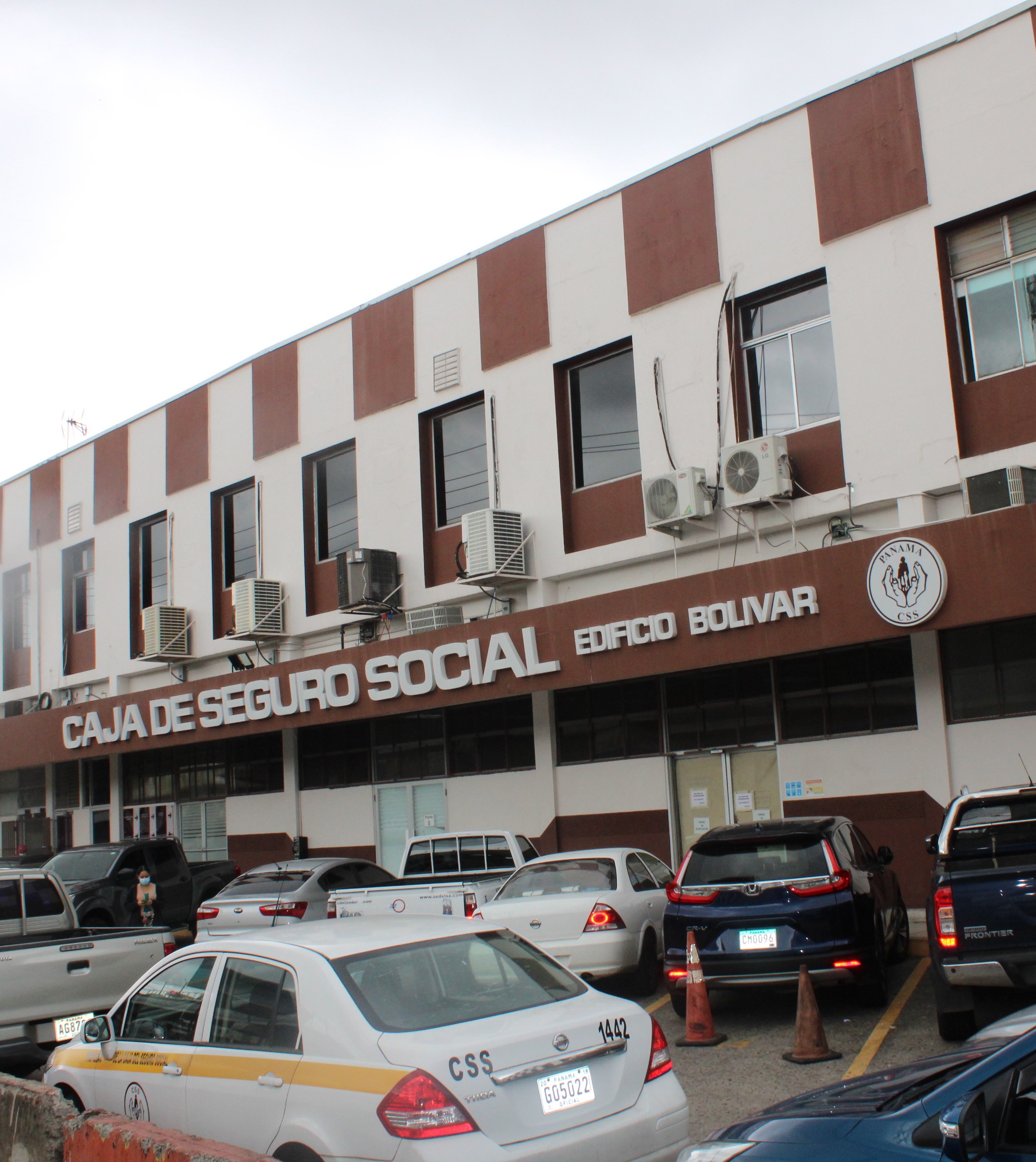 CAJA DE SEGURO SOCIAL
DIRECCIÓN EJECUTIVA NACIONAL DE PRESTACIONES ECONÓMICAS
MAYO 2021
Índice
1. Nudos Críticos en el trámite y pago de las Prestaciones Económicas. 

        2. Riesgo de Enfermedad Común y Maternidad:
Prestación, Derechohabientes, Requisitos y Prescripción. 
Estadísticas.

3. Riesgo de Invalidez, Vejez y Muerte:
Financiamiento de la Planilla de Pensionados del SEBD. 
Subsistemas.
Prestación, Derechohabientes , Requisitos y Prescripción.
Estadísticas del SEBD y Subsistema Mixto.

 Riesgos Profesionales: 
Fijación - Primas de Riesgos Profesionales. 
Actividad Económica con mayor frecuencia de accidentes.
Prestación, Derechohabientes, Requisitos y Prescripción.
Estadística.
Índice
Comparación del Tiempo de Trámite. 

Asegurados Cotizantes Activos y Dependientes.

Planillas Especiales pagadas por el Estado.

Casos en Investigación por posibles Pensiones Fraudulentas

Acciones de Mejoras.
Ejecución Presupuestaria de las
 Prestaciones Económicas 2020 
en Balboas
El Presupuesto asignado fue de
 2,209 millones para el año 2020.

Lo que representa un 39% del presupuesto anual ajustado de la Caja de Seguro Social de 5,664 millones.
Cartera de Beneficios de Prestaciones Económicas
[Speaker Notes: Quitar los vínculos]
1.  Nudos Críticos para el trámite de las Prestaciones Económicas
1
Expedientes existentes en los Archivos de Prestaciones Económicas
2
888,760
125,586
Total 
1,014,346
…hacia la digitalización
1
Nudos Críticos para el trámite de las Prestaciones Económicas
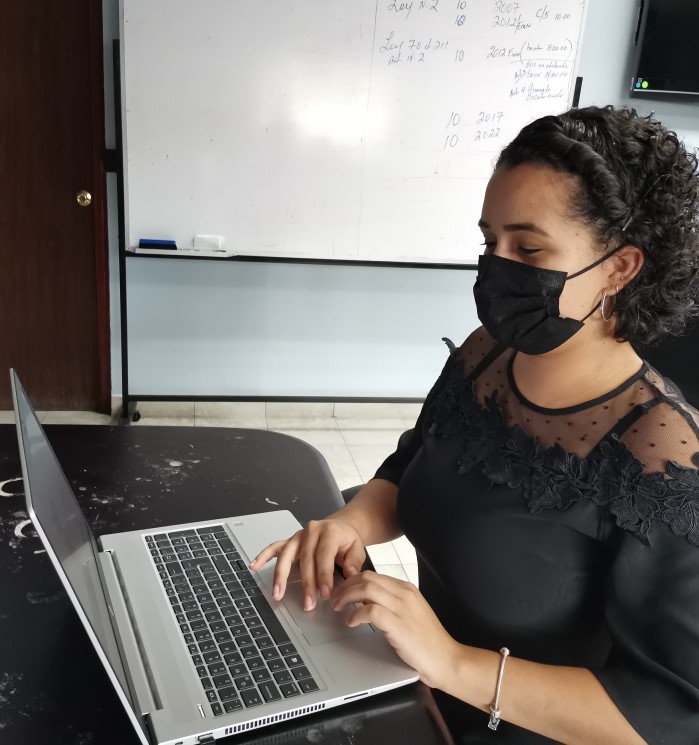 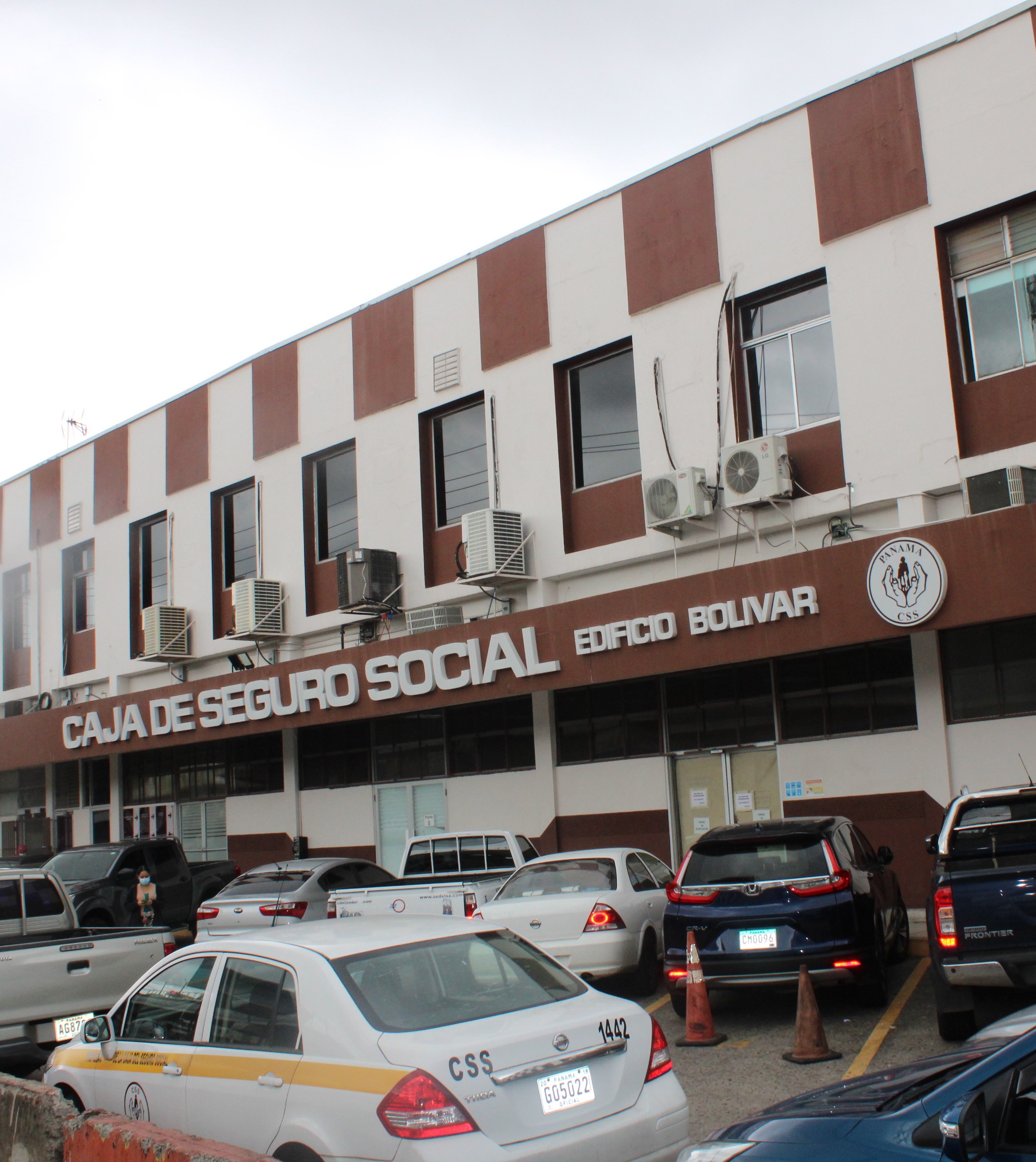 2.  Riesgo de Enfermedad y Maternidad
2
Riesgo de Enfermedad y Maternidad
2
2
2
2
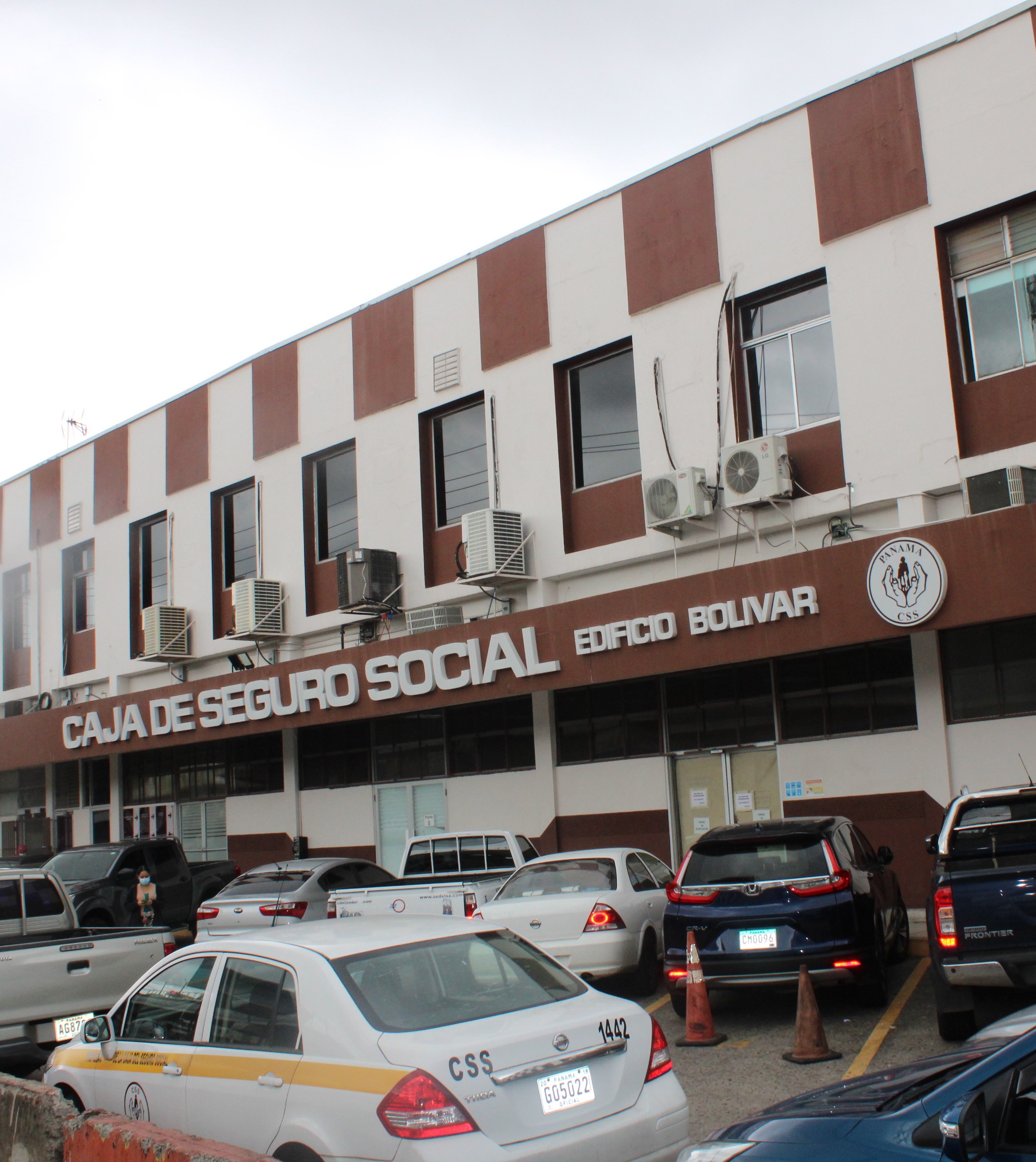 3.  Riesgo de Invalidez, Vejez y Muerte
 IVM
3
934,030,991 
Cuota
Empleado - Empleador
2,010,805,821
Total
1,076,774,830
Otros Ingresos
3
Riesgo de Invalidez, Vejez y Muerte – SubsistemasAño 2020
3
Prestaciones Económicas del Riesgo de Invalidez, Vejez y Muerte
*No se aplican prescripciones
3
Prestaciones Económicas del Riesgo de Invalidez, Vejez y Muerte
*No se aplican prescripciones
3
Prestaciones Económicas del Riesgo de Invalidez, Vejez y Muerte
3
Prestaciones Económicas del Riesgo de Invalidez, Vejez y Muerte
3
Requisitos para una Pensión o Indemnización por Invalidez
Observación: Ser declarado inválido por la CSS con un porcentaje no menor de 66.6%
3
3
3
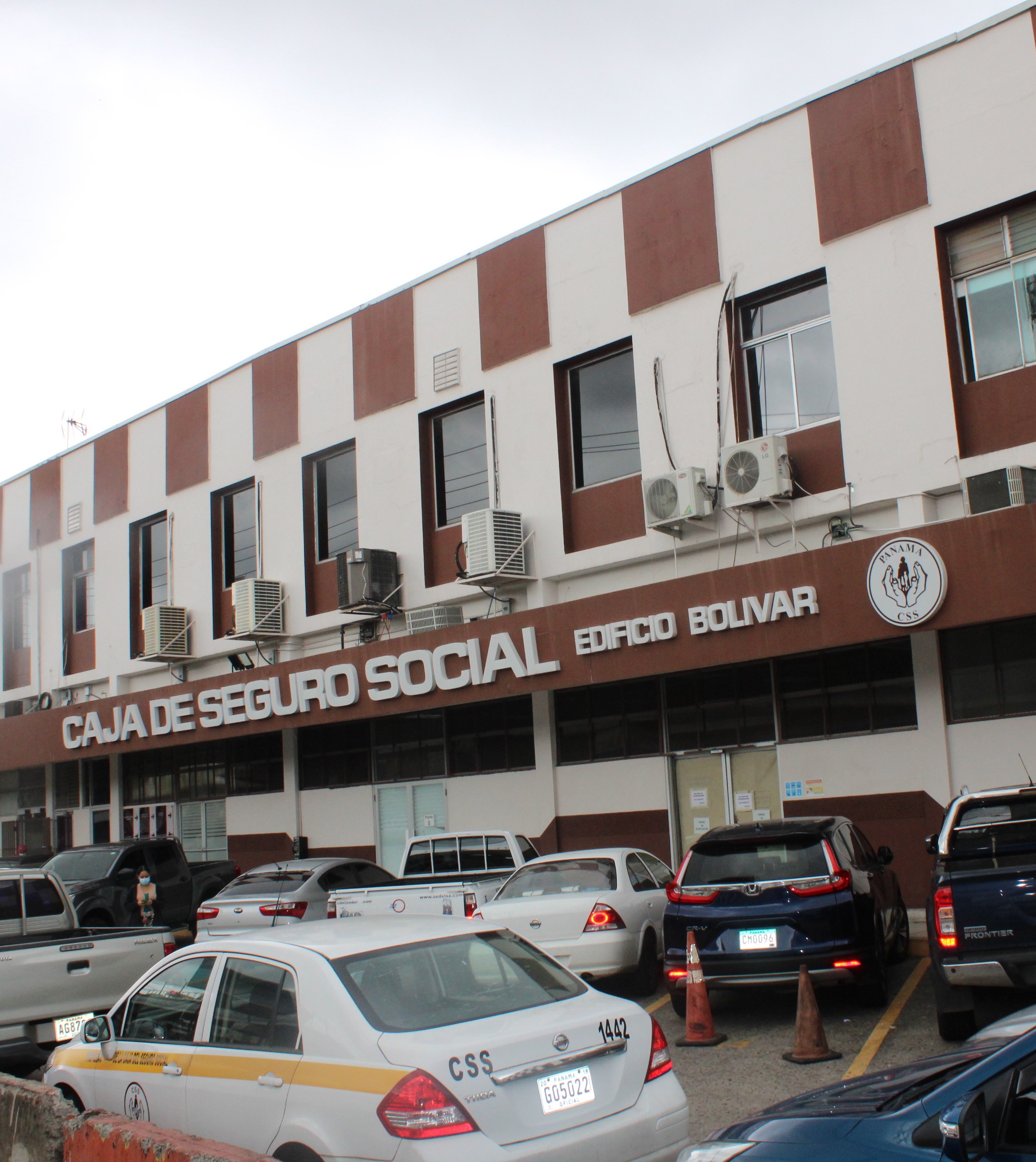 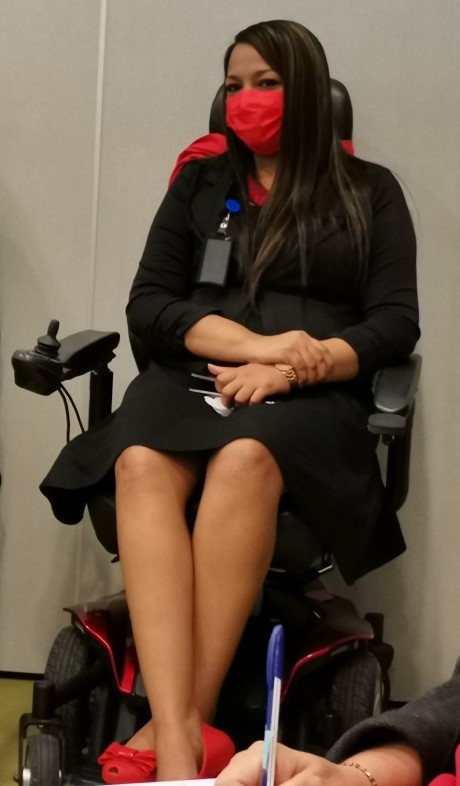 4. Riesgos Profesionales
4
Fijación - Primas de Riesgos Profesionales
4
4
Prestaciones Económicas de Riesgos Profesionales
4
Prestaciones Económicas de Riesgos Profesionales
*No aplican prescripciones
4
Prestaciones Económicas de Riesgos Profesionales
4
4
4
4
Fuente: Dirección Ejecutiva Nacional de Prestaciones Económicas
Fecha :10 de Mayo de 2021
(P) Dato preliminar
Fuente: Dirección Nacional de Informática-DENIT  
Fecha :10 de Mayo de 2021
(P) Dato preliminar
7.  Planillas Especiales Financiadas por el Estado
 año 2020
Fuente: Dirección Ejecutiva Nacional de Prestaciones Económicas
Fecha: 10 de mayo de 2021
8.  Casos en Investigación por posibles Pensiones Fraudulentas
Observación: 8 casos pendientes de denuncia
Fuente: Departamento de Cuentas Individuales /
Dirección Ejecutiva Nacional de Prestaciones Económicas
Fecha: 18 de mayo de 2021
9.  Acciones de Mejoras.
GRACIAS